Staff
Welcome to Year 5!
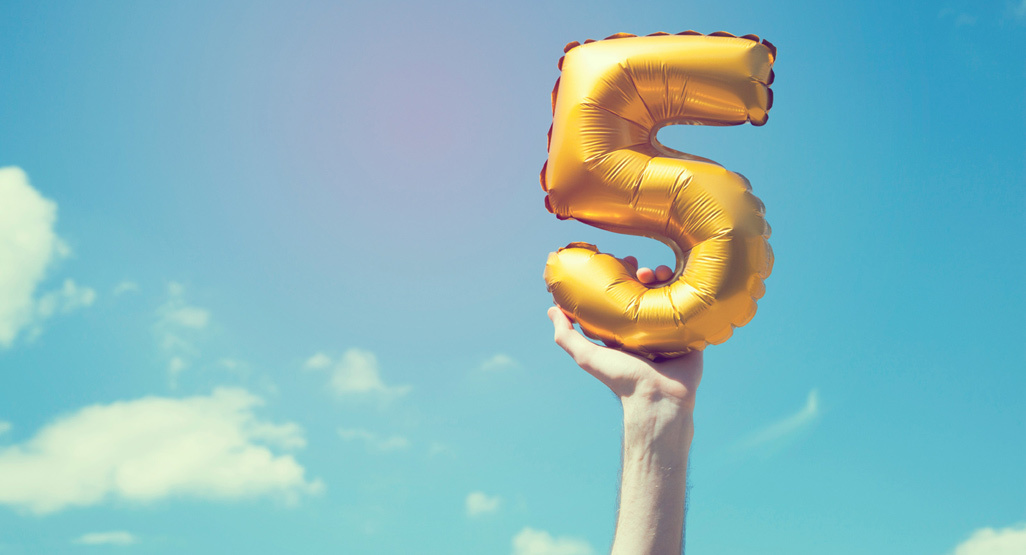 Mr Sparrow
Mrs Benjamin
Mr Peluso
School Values
Community and Peace – Autumn
 
Wisdom and Hope – Spring

Dignity and Joy - Summer
Our Timetable
English
Every term we study a different book and this half term our book is “The Lost Happy Endings”
This year we are studying a variety of different books that explore different concepts and genre. 
Grammar and punctuation focus in both reading and writing. 
Lots of drama, role play and art.
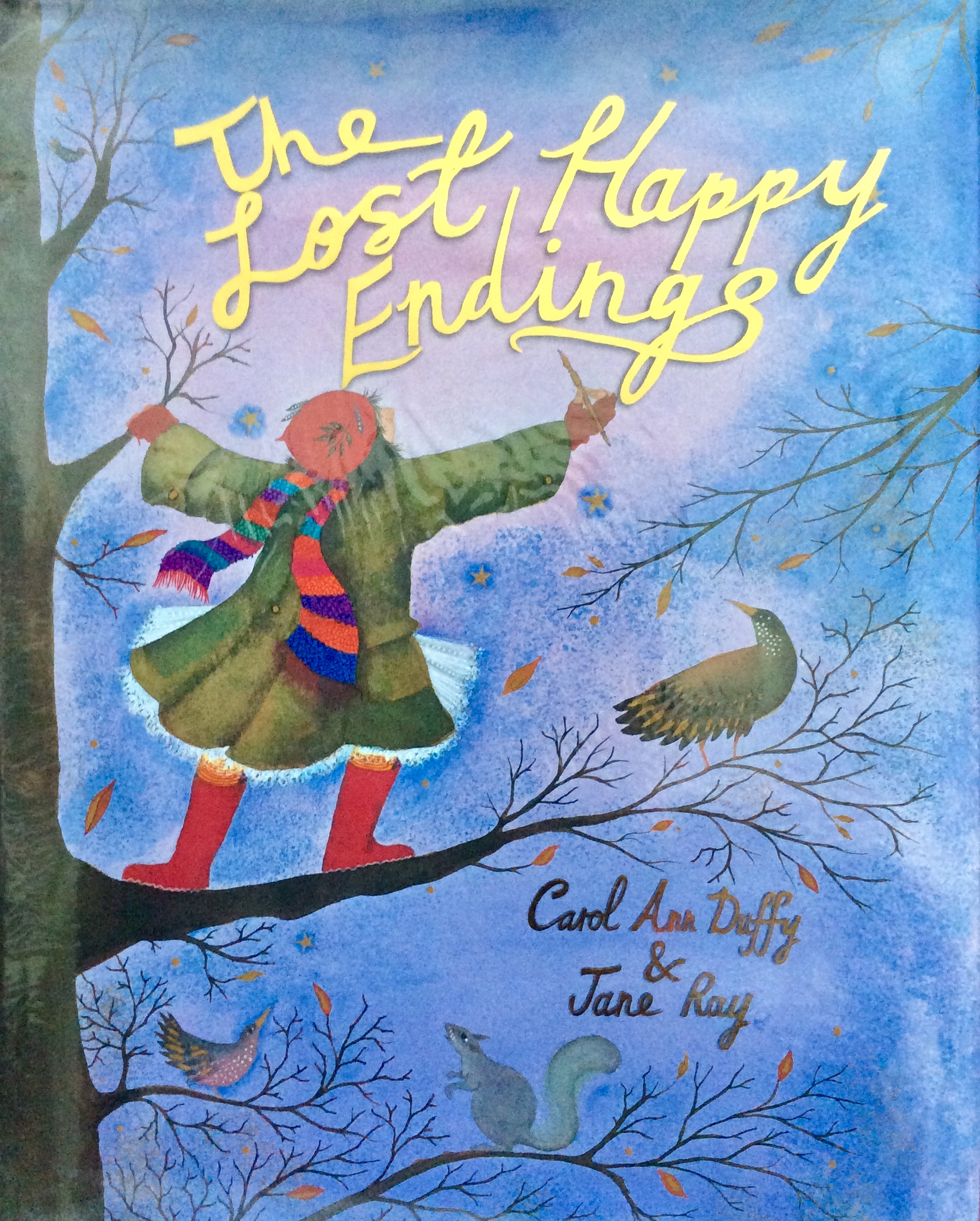 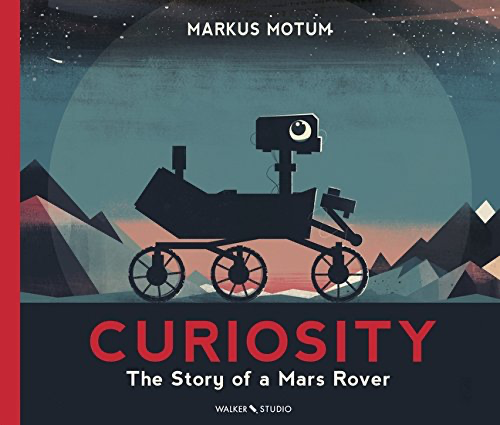 [Speaker Notes: Our English lessons will centre around a variety of high quality texts, which will enable the children to explore a vast range of genres and concepts. We study a different book every half term. 

I must stress that you don’t go and buy or read the books once it is revealed what they are – the scheme of work revolves around mystery and as a class we work through the book to enable the children to be creative as possible. For example, until Monday, we had only read 1 paragraph of The Pied Piper. 

In addition to reading and writing, English will be taught through a range of different medias (drama, art and role play). There will be many an opportunity for the children to perform! The picture is of the children being told their was a rat running under their feet. 

In addition, there will also be a focus on grammar and punctuation and applying this to reading and writing, this will be done during English lessons and through Guided Reading sessions.]
Reading
It is important to read with your child or have your child read every night. It is not important what the children are reading, as long as they are reading! 
We will be doing a combination of whole class reading a text and independent reading comprehensions. 
This term, we will be reading ‘The Explorer’ by Katherine Rundell. If you have a copy, it would be useful to have it in school. If not, we will be reading it as a class.
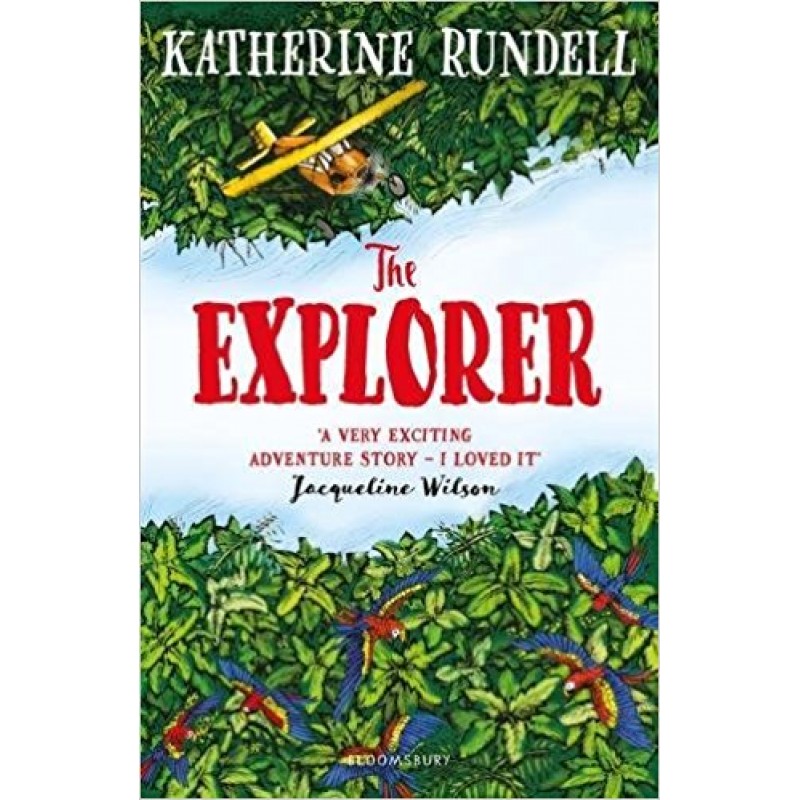 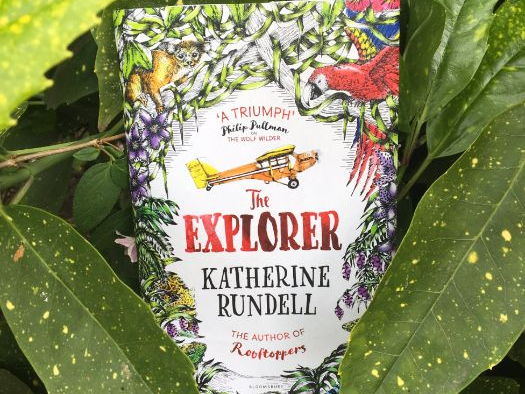 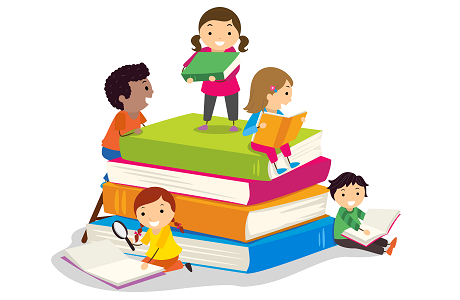 [Speaker Notes: Our English lessons will centre around a variety of high quality texts, which will enable the children to explore a vast range of genres and concepts. We study a different book every half term. 

I must stress that you don’t go and buy or read the books once it is revealed what they are – the scheme of work revolves around mystery and as a class we work through the book to enable the children to be creative as possible. For example, until Monday, we had only read 1 paragraph of The Pied Piper. 

In addition to reading and writing, English will be taught through a range of different medias (drama, art and role play). There will be many an opportunity for the children to perform! The picture is of the children being told their was a rat running under their feet. 

In addition, there will also be a focus on grammar and punctuation and applying this to reading and writing, this will be done during English lessons and through Guided Reading sessions.]
Year 5 Grammar Terms
Ambiguity – If a phrase, clause or sentence is ambiguous, the meaning is not clear. 
Cohesion – A text which has cohesion fits together logically. A reader can see how one part moves onto another. We use cohesive devices such as connective phrases and conjunctions. 
Modal Verbs - Modal verbs add meaning to the main verb. You cannot make a modal verb plural. Some common modal verbs are 
Will
Shall
Should
Could
Can
Must
Parenthesis – is used to add extra detail to a sentence which is already grammatically correct without it. We can use brackets (), dashes – or commas, to separate the parenthetical information from the rest. 
Mrs Jones (my teacher) works in Year 5. 
The product of four and nine - 36 - is a square number. 
Michael, who sits next to me, is brilliant at Art.
[Speaker Notes: Our English lessons will centre around a variety of high quality texts, which will enable the children to explore a vast range of genres and concepts. We study a different book every half term. 

I must stress that you don’t go and buy or read the books once it is revealed what they are – the scheme of work revolves around mystery and as a class we work through the book to enable the children to be creative as possible. For example, until Monday, we had only read 1 paragraph of The Pied Piper. 

In addition to reading and writing, English will be taught through a range of different medias (drama, art and role play). There will be many an opportunity for the children to perform! The picture is of the children being told their was a rat running under their feet. 

In addition, there will also be a focus on grammar and punctuation and applying this to reading and writing, this will be done during English lessons and through Guided Reading sessions.]
Year 5 Grammar Terms
Relative Clause – a special type of subordinate clause which adds extra information to another noun or clause. 
James, who never does his homework, is very lazy.
The extra clause tells us more about James. 
All the chocolate pudding was gone by the time I got to lunch, which really annoyed me. 
This refers to the whole previous clause about chocolate pudding. 
Relative pronoun – introduces a relative clause. They refer back to a noun or clause that we already know. The start with 
Who
Which 
Where
That
When
[Speaker Notes: Our English lessons will centre around a variety of high quality texts, which will enable the children to explore a vast range of genres and concepts. We study a different book every half term. 

I must stress that you don’t go and buy or read the books once it is revealed what they are – the scheme of work revolves around mystery and as a class we work through the book to enable the children to be creative as possible. For example, until Monday, we had only read 1 paragraph of The Pied Piper. 

In addition to reading and writing, English will be taught through a range of different medias (drama, art and role play). There will be many an opportunity for the children to perform! The picture is of the children being told their was a rat running under their feet. 

In addition, there will also be a focus on grammar and punctuation and applying this to reading and writing, this will be done during English lessons and through Guided Reading sessions.]
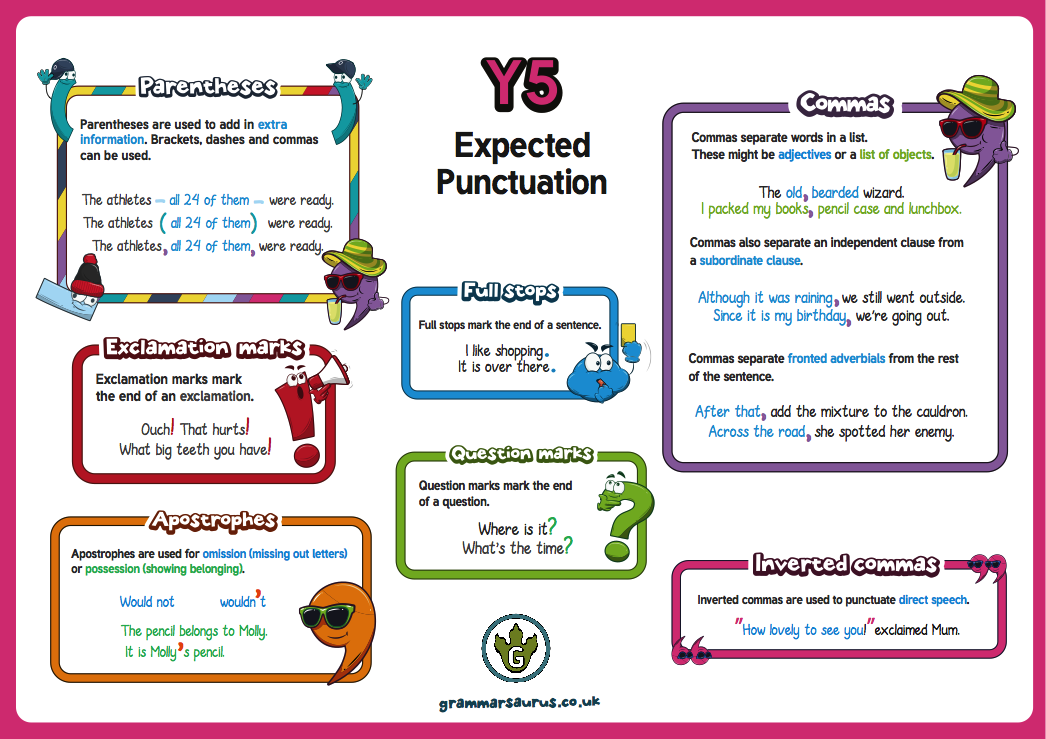 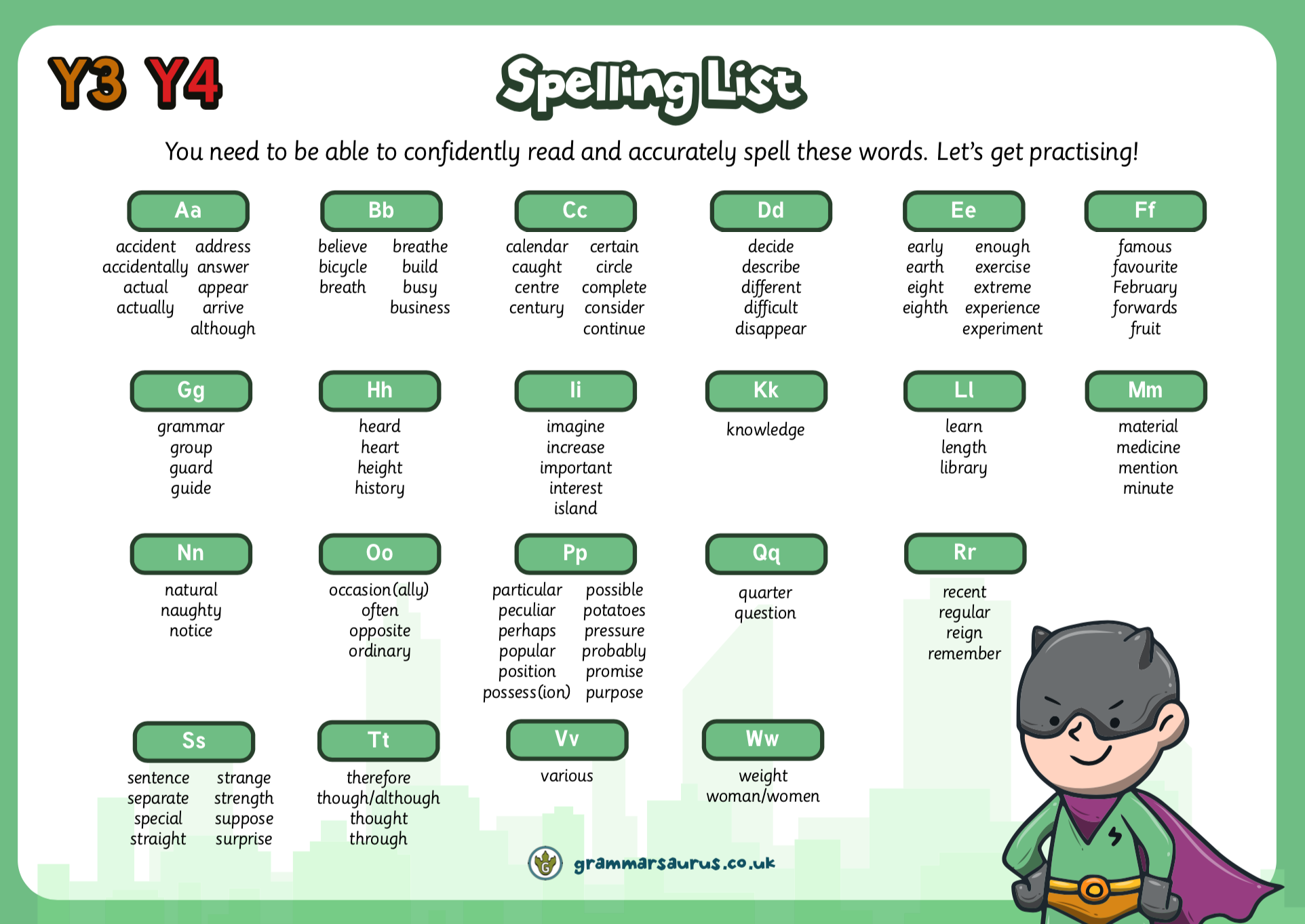 Reading
Daily Guided Reading sessions. 


Children will all read with Mr Cook once a week
It is important for the children to read for 20 minutes daily at home. 
It is not important what the children are reading, as long as they are reading!
[Speaker Notes: In the Upper school, we have daily guided reading sessions. 
Carousel. Children to work with me on GR. LW on independent reading. Handwriting and a follow up – using the info from sessions with me and creating their own version or response. Children MUST have their reading log in school everyday. 

All children are expected to read regularly at home and we ask that yellow reading diaries live in book bags so they can be accessed at school and at home. 
In Year 3, it is expected that the children write their own comments on what they have read, and please do ensure these are signed regularly by you. These will be checked weekly.

It might be they are reading a magazine, comic, fiction, non-ficiton, the news. ANYTHING.]
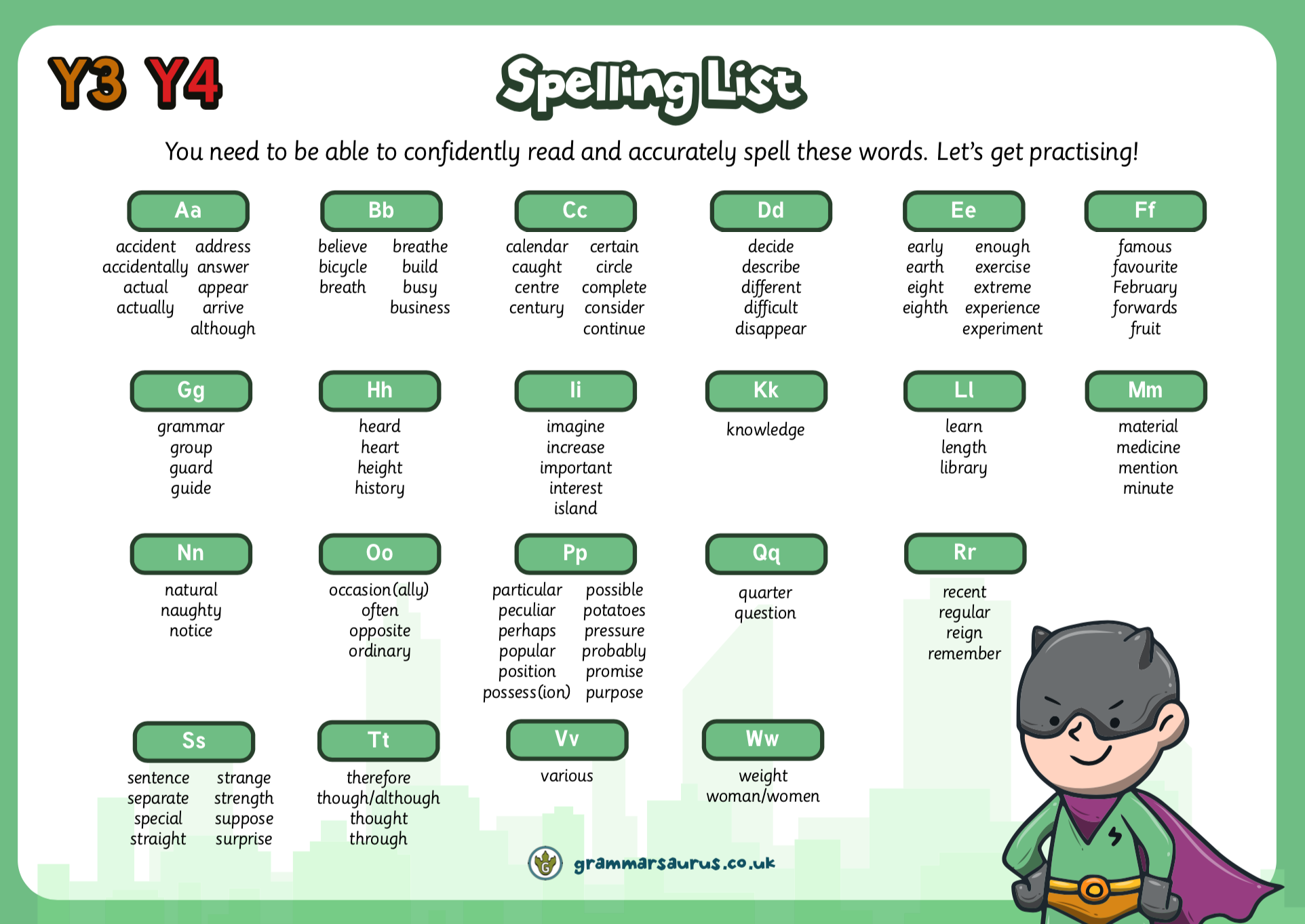 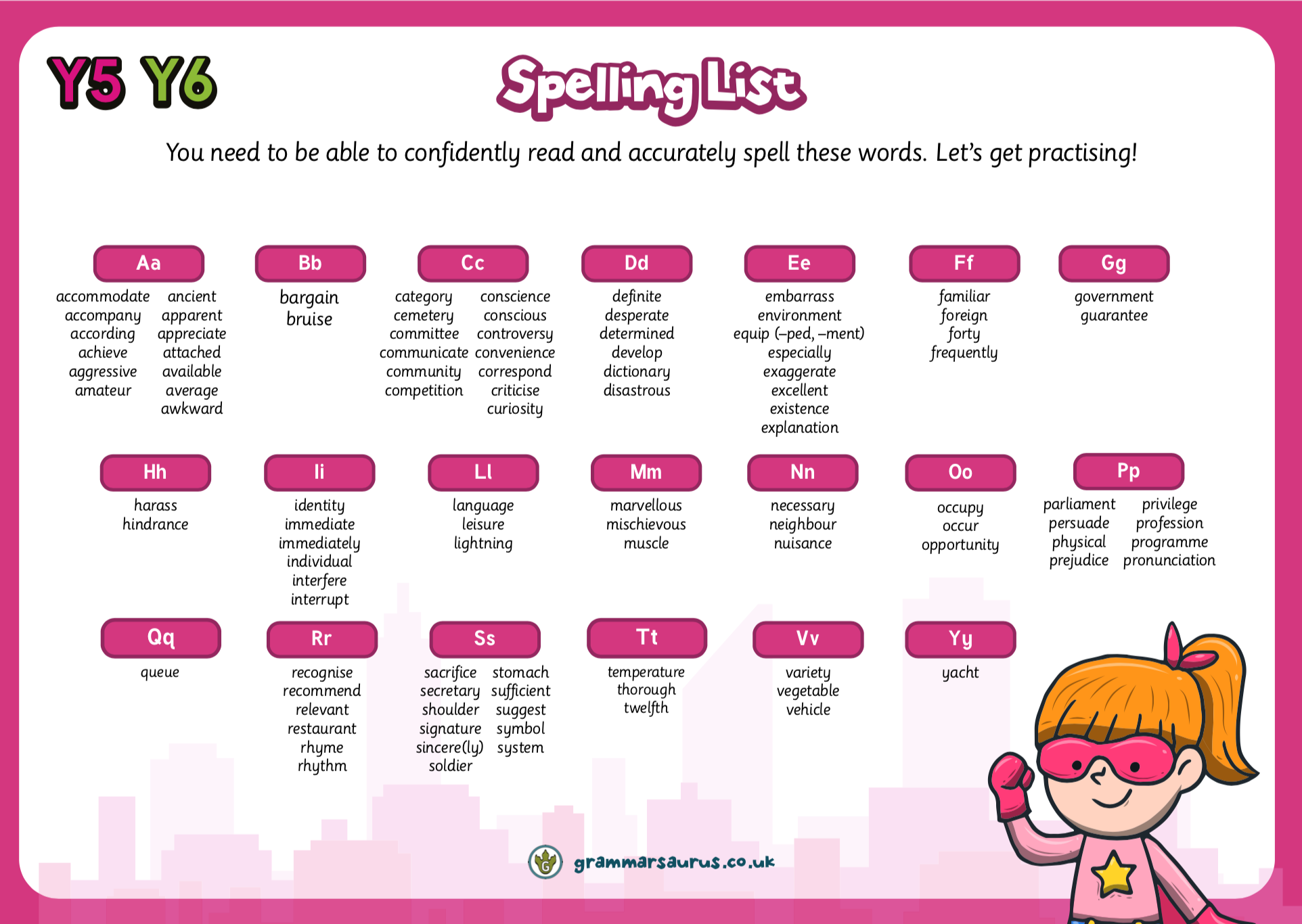 Reading
Daily Guided Reading sessions. 


Children will all read with Mr Cook once a week
It is important for the children to read for 20 minutes daily at home. 
It is not important what the children are reading, as long as they are reading!
[Speaker Notes: In the Upper school, we have daily guided reading sessions. 
Carousel. Children to work with me on GR. LW on independent reading. Handwriting and a follow up – using the info from sessions with me and creating their own version or response. Children MUST have their reading log in school everyday. 

All children are expected to read regularly at home and we ask that yellow reading diaries live in book bags so they can be accessed at school and at home. 
In Year 3, it is expected that the children write their own comments on what they have read, and please do ensure these are signed regularly by you. These will be checked weekly.

It might be they are reading a magazine, comic, fiction, non-ficiton, the news. ANYTHING.]
Spelling and Handwriting
Weekly spelling homework and spelling tests 
It is important for the children to be able to spell fluently for writing activities during lessons. 
Use the diagonal and horizontal strokes that are needed to join letters and increase the legibility, consistency and quality of their handwriting. Handwriting practice every day this term.
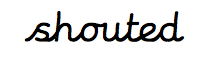 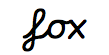 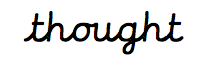 [Speaker Notes: This term, our focus will be improving our confidence with spelling and using a wider range of vocabulary to ensure that our writing is the best it can be! 

Every week, a set of spellings will be sent home and tested on a Friday
These spellings with either be from the 200 high frequency words, words from the Year3/4 curriculum or words that we are using during our topics. 
The Year3/4 curriculum list all contain words the children need to be able to spell by the end of Y4, so do not worry too much if the children are struggling with these, there are 2 years for them to learn – but its nice to get a head start.  
More importantly though is the childrens ability to spell these words during writing activities and especially when it comes to being fluent in writing. 

We are also having a big push on handwriting this year. By the end of the year the children need to be using horizontal and diagonal strokes to join letters, we are having handwriting practise in our guided reading sesions and 2/3 times during the week.]
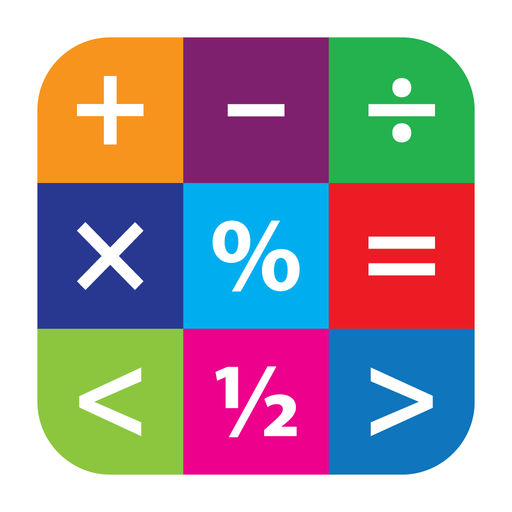 Maths
This term we are covering:
Place Value up to 1,000,000
Adding and subtracting numbers with more than four digits
Times tables – ALL Times Tables
Practise at home.
Multiplying and Dividing 
Fractions

We will also be focusing on applying the knowledge and methods taught during Maths lessons, using word problems, challenges and setting up role plays.
[Speaker Notes: We will start the term by extending our knowledge and recapping place value and our number bonds. Understanding place value – the value of each digit in a number. 
These are a key mathematical skill and plays an extremely important role in helping the children to understand and progress in other areas of number. 

We will also be focusing on adding and subtracting numbers up to 200 mentally and using the inverse to check our answers. 
Through the year, the children will continue to recap their 2, 5 and 10 times tables and will begin to learn their 3, 4 and 8 times tables. Please practise these at home. A multiplication grid will be stuck into the children’s homework books for their use. 

New curriculum means there is a focus on applying the knowledge and methods taught during maths lessons, using word problems, challenges and setting up role plays; the children will be able to apply their learning to real life examples and explain how they know an answer is correct.

Fractions – looking at fractions are part of a number, adding and subtracting fractions and ordering fractions.]
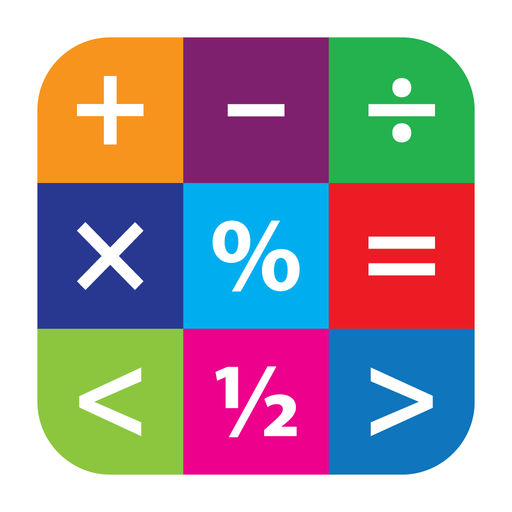 Maths
Throughout the year we will be looking at 
Fractions 
Shape
Statistics
Measure
Our calculation policy ensures the children are taught different methods, leading to a secure understanding of the formal written method. 
If you have any questions please don’t hesitate to speak to us.
[Speaker Notes: We will start the term by extending our knowledge and recapping place value and our number bonds. Understanding place value – the value of each digit in a number. 
These are a key mathematical skill and plays an extremely important role in helping the children to understand and progress in other areas of number. 

We will also be focusing on adding and subtracting numbers up to 200 mentally and using the inverse to check our answers. 
Through the year, the children will continue to recap their 2, 5 and 10 times tables and will begin to learn their 3, 4 and 8 times tables. Please practise these at home. A multiplication grid will be stuck into the children’s homework books for their use. 

New curriculum means there is a focus on applying the knowledge and methods taught during maths lessons, using word problems, challenges and setting up role plays; the children will be able to apply their learning to real life examples and explain how they know an answer is correct.

Fractions – looking at fractions are part of a number, adding and subtracting fractions and ordering fractions.]
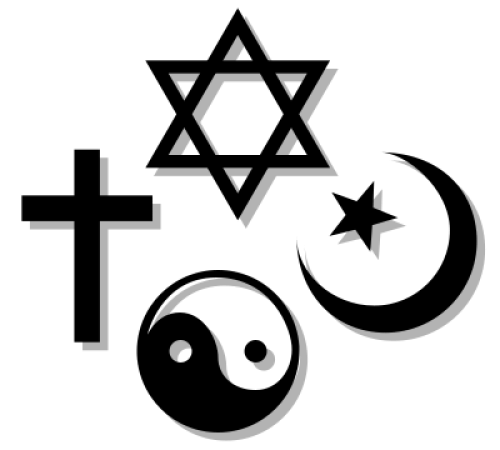 R.E
This half term the children will be learning about Buddhism in particular, the daily practices and the origins of the Religion. 
After half term, the children will be learning about the Beatitudes. Our Christmas unit is based on how Art and Music conveys Christmas.
Other topics include:
Judaism
Life and Death
Wellbeing
We encourage our children to listen and respond with thoughtfulness and respect. 
Through our weekly Wellbeing lessons, we will continue to teach Philosophy for Children (P4C)
These wellbeing lessons will also include The British Values, RSHE, Anti-Bullying, PSHE, Knife/Gun Crime, Outdoor learning, PE and Philosophy for Children.
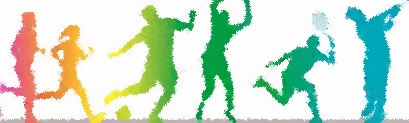 [Speaker Notes: Through RE lessons, we will continue to teach Philosophy for Children to facilitate critical and deeper thinking and provide opportunities for children to practise these skills across the curriculum.]
Chickens!
We are in charge of the chickens this year!
The children will learn how to look after them, clean them out, feed them and hold them. 
We ask that a spare pair of old trainers or wellies are kept in school.
Bring coats in the winter! The animals need cleaning out no matter what the weather!
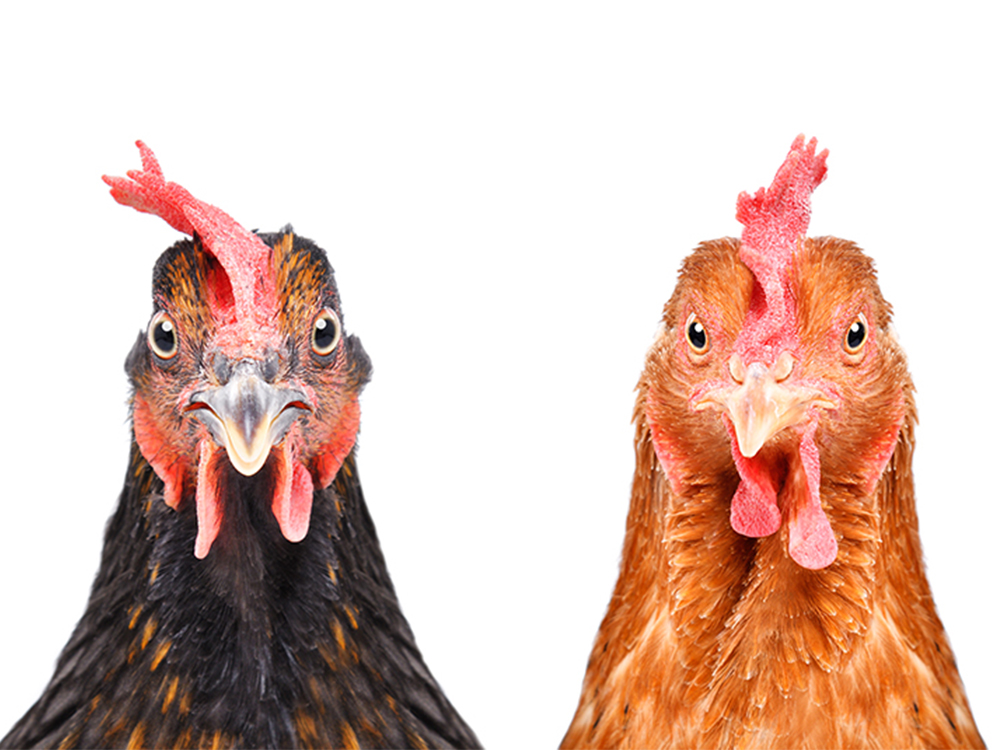 [Speaker Notes: Through RE lessons, we will continue to teach Philosophy for Children to facilitate critical and deeper thinking and provide opportunities for children to practise these skills across the curriculum.]
P.E
Usually on Monday afternoons!
Here are the sports the children will be getting involved with:
Cross Country
Handball
Hockey
Netball
Tennis
Athletics
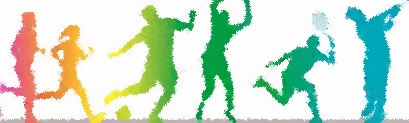 [Speaker Notes: Mr smith - I will hand over and collect the children at the end of the day on Wednesday. 

All chidlren will get the oppourtunity to participate in district sport events if they want to – so don’t worry if your child isnt picked for something right away. Mr Smith is in charge of picking the children for this.]
P.E Kit
If your child is selected to go on a tournament they will be asked to wear the new Nutfield Sports Kit. 
This must be washed and returned as soon as possible to ensure the next children have a chance of wearing it.
Earrings (studs only)
Hair tied back for (PE)
Navy blue shorts (cotton or nylon)
Yellow t-shirts with logo on
White, black or blue socks
Black or blue trainers
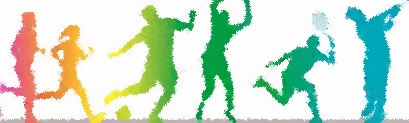 [Speaker Notes: Navy/blue tracksuit bottoms - important for the winter months
Trainers – not plimpsoles for outdoor PE
Spare socks – girls will not be allowed to do PE in their tights
Earrings – please encourage the girls to learn to take their earrings out on their own as much as possible, we advise that children do not do PE in their earrings, although we know this isnt always possible.

If anyone has any spare or old PE that they don’t need anymore, could they please bring it in to have as a class spare.]
Science, Computing and Design and Technology
Science, Computing and Design and Technology are being taught together. 
Tuesday afternoons are dedicated to this curriculum.
Computing will still be used for different subjects.
Animals including Humans
The children will learn to identify that all animals need the right types and amount of nutrition, and that they cannot make their own food. 
They will also learn the function of skeletons and muscles. 
Living things and their habitats 
Describe the differences in the life cycles of a mammal, an amphibian, an insect and a bird.
Describe the life process of reproduction in some plants and animals.
Earth and space 
Forces 
Properties and changes of materials 
Consolidation and application
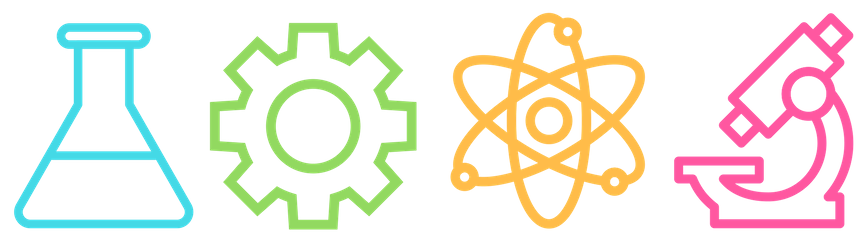 [Speaker Notes: Animals inc - children have designed a character who doesn’t eat – but gets their energy and food from other sources.]
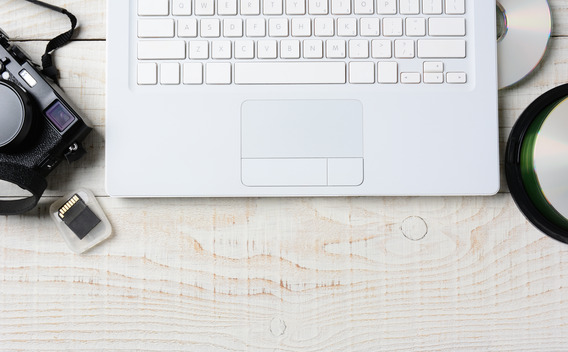 Science, Computing and Design and Technology
Computing this year will be taught primarily through Science. However, there will be opportunities to use Computing throughout the curriculum.
Children will be able to use Purple Mash throughout the year for homework and in lessons. 
Passwords for Purple Mash and MyMaths have not changed – all this information will be sent home.
We will focus on:
Internet and E-Safety
Using search technology effectively
Adding images to Word, PowerPoint and Publisher documents
MyMaths
School login – nutfield 
School password – compass 86
Science, Computing and Design and Technology
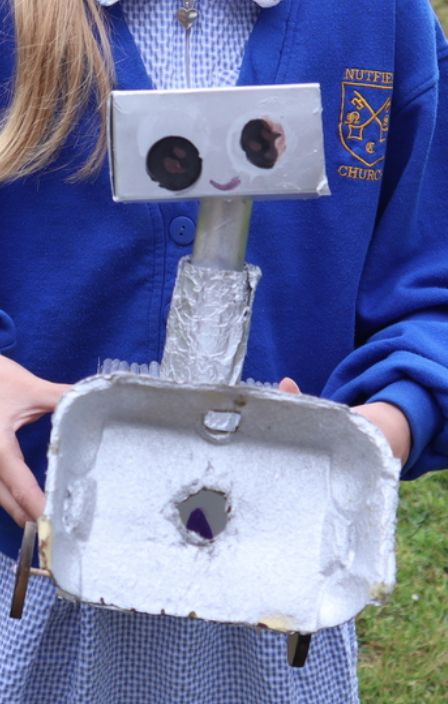 Autumn
Become competent in a range of cooking techniques. 
Spring
Select from and use a wider range of materials and components, including construction materials, textiles and ingredients, according to their functional properties and aesthetic qualities. 
Mars Rovers/Moon Buggy project.
Summer
Use research and develop design criteria to inform the design of innovative, functional, appealing products that are fit for purpose, aimed at particular individuals or groups.
Understand how key events and individuals in design and technology have helped shape the world.
Dyson Foundation Project.
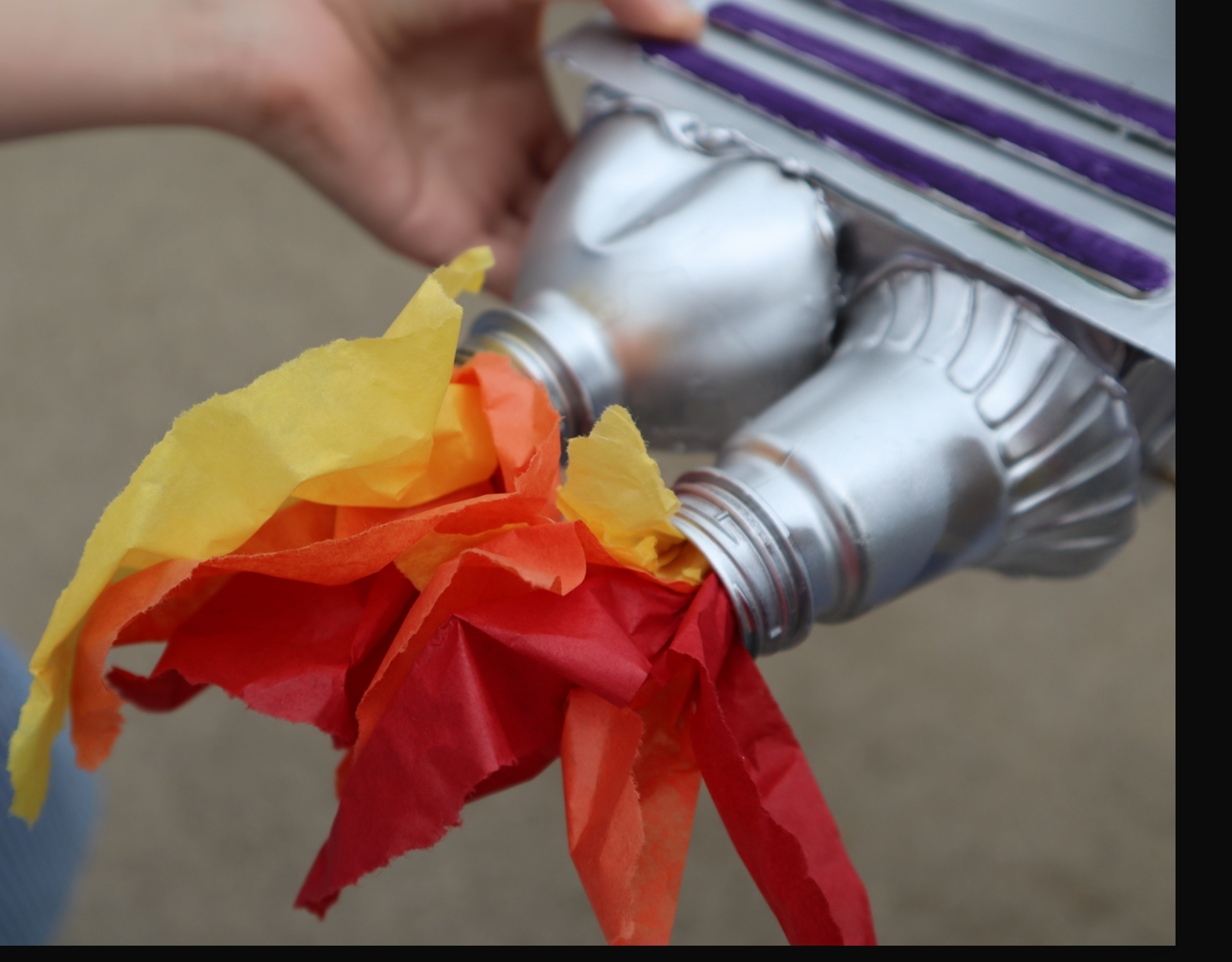 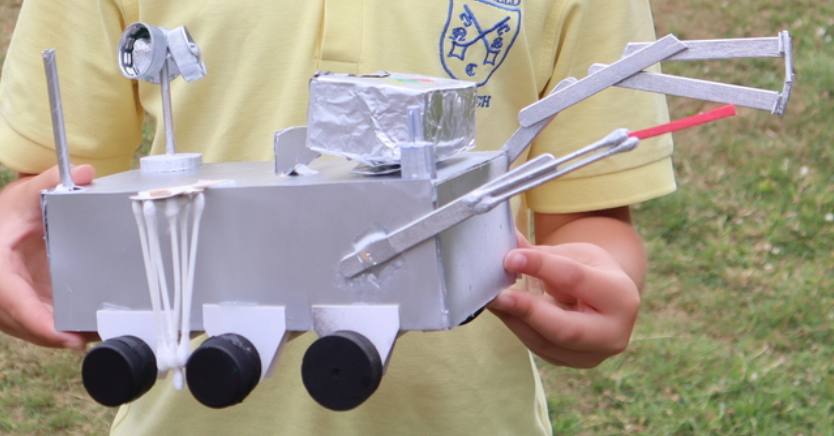 Geography
We will be teaching Geography at the start of each term. After half term, we will be teaching History.
[Speaker Notes: If you have any special knowledge or expertise in any of these topics, please feel free to let me know! 

They will also be learning about the discovery of Tutankhamun, creating their own version of his Death Mask and will learn to write sentences in Hieroglyphics. 
In the next few weeks the children will be bringing home their own mummified apple, which we have started to mummify using similar techniques to the Egyptians. We will also be making bread using an Ancient Egyptian recipe.]
History
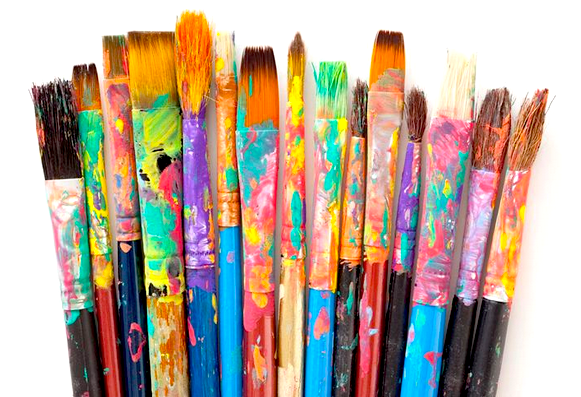 Expressive Arts
Art and Design
This term the children will focus on developing their drawing and painting skills.
This will include, be able to elect a  tool for specific purpose.
The children will be able to draw showing depth and scale. After half term, we will also be focusing on Painting. 
During the term, the children will be collecting colours to make colour families.
In the Spring term, we will have a Design and Technology project. 
In Music we will be learning to recognise different musical styles on pulse, rhythm, pitch and tempo. We will also practice singing as part of an ensemble. 
In French, we will be learning key classroom vocabulary, telling the time and using the verb ‘manger’ (to eat).
[Speaker Notes: This year at Nutfield Church, our expressive arts program will be linked with our KUW topic. So this term we will be: 


We will also be focusing on scultpure, collage, printing and textiles this year.]
Last few notices
Homework
Homework will be:
One piece of Maths –  online
One piece of Spellings – Purple Mash.
Reading for a minimum of 15 minutes.
[Speaker Notes: Please write comment in reading record book
Responsibitly – children responsible for taking books home – we are reminding them as getting ready to go home]
Stationery
Children will need a clear pencil case with:
2 Pencils
1 Ruler
1 Sharpener
1 Glue stick
1 Scissors

Please NO toys, fidget toys, games or blue tac.
[Speaker Notes: Please write comment in reading record book
Responsibitly – children responsible for taking books home – we are reminding them as getting ready to go home]
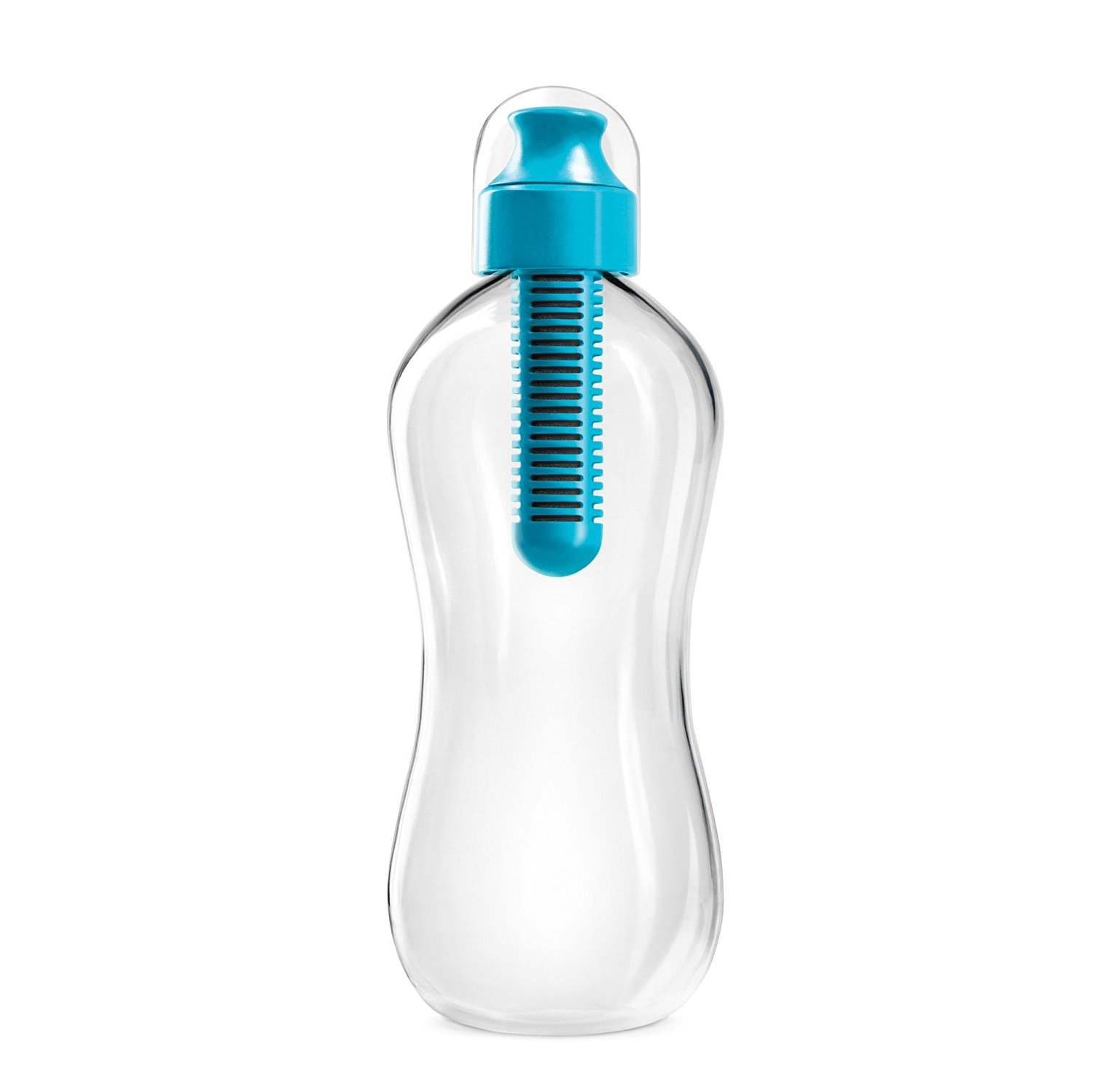 Snacks and Water bottles
Please include a healthy snack for the children in their school bags.
All children will need a named water bottle. These are kept on the side during lesson times.
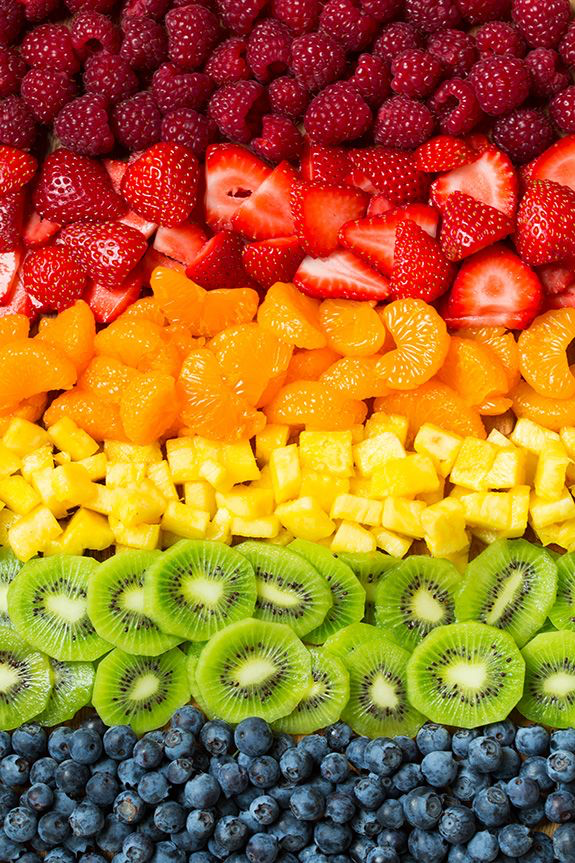 [Speaker Notes: In the Upper School, children are not provided with a snack for breaktime. 
Please include a healthy snack for the children in their school bags. 
We don’t have a water fountain in the Upper School, so all children will need a named water bottle. 
There are a few cups if the children forget in the morning.]
Uniform
Blue Nutfield Church jumper/cardigan
Nutfield Church Fleece
Yellow Nutfield Church polo shirt
Grey pinafore, skirt or trousers
Blue summer dress
White, Black or Grey socks
Black shoes
Hair bands and clips must be blue or navy
Spare trainers or wellies for all outdoor learning
Attendance
It is incredibly important for the children to attend school everyday. 
We love seeing the children and teaching them everyday! 
If they are unwell, telephone the Office to let us know if your child is unwell and will not be attending school.
Pick up and Drop off
Any information can be send either through a note with your child OR email the office.
Please let us know who is picking up your child if it is not you. 
If there is a long-standing arrangement, please let the office know through email and either Mrs Benjamin or myself know.
Children need to be dropped off 8.40am– 8.50am and picked up at 3.15pm. 
We start our learning at 8.50am.
Mobile Phones
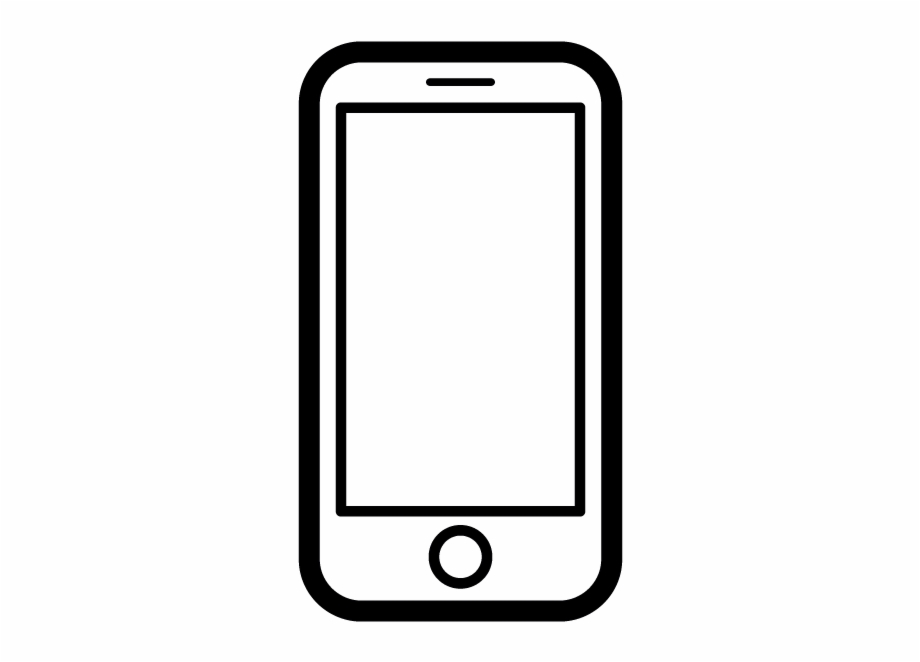 Mobile Phones and other Tech should not be bought into school. 
This includes: 
Smart Watches with cameras
Cameras
iPads
iPods
Contact
Please do contact me if you have any questions either through the office, by note with the children or at the gate in the morning. 
Do keep up-to-date with Miss Woods’ newsletters and the Homework letters for information regarding changes in the school day.
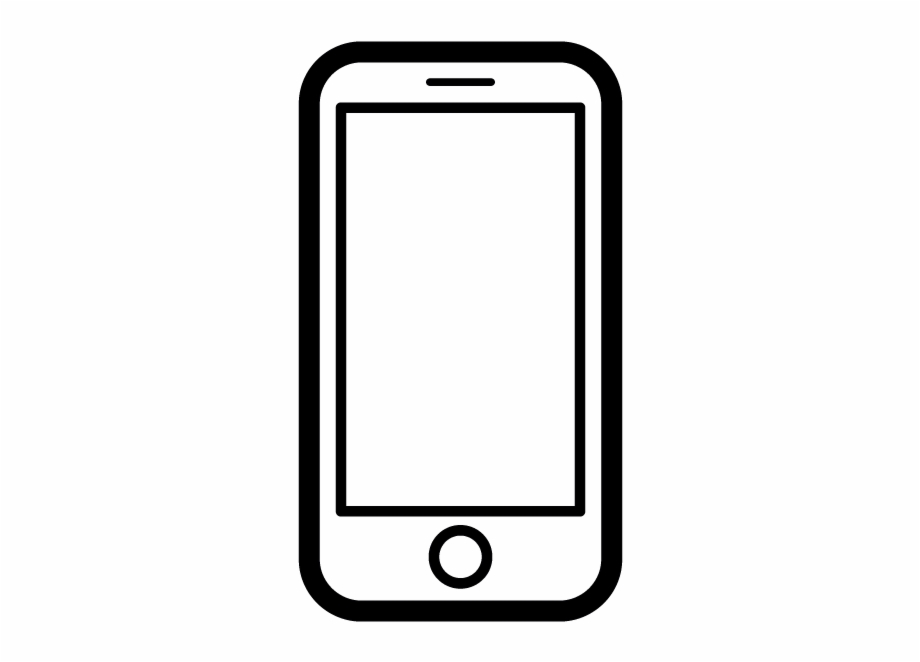 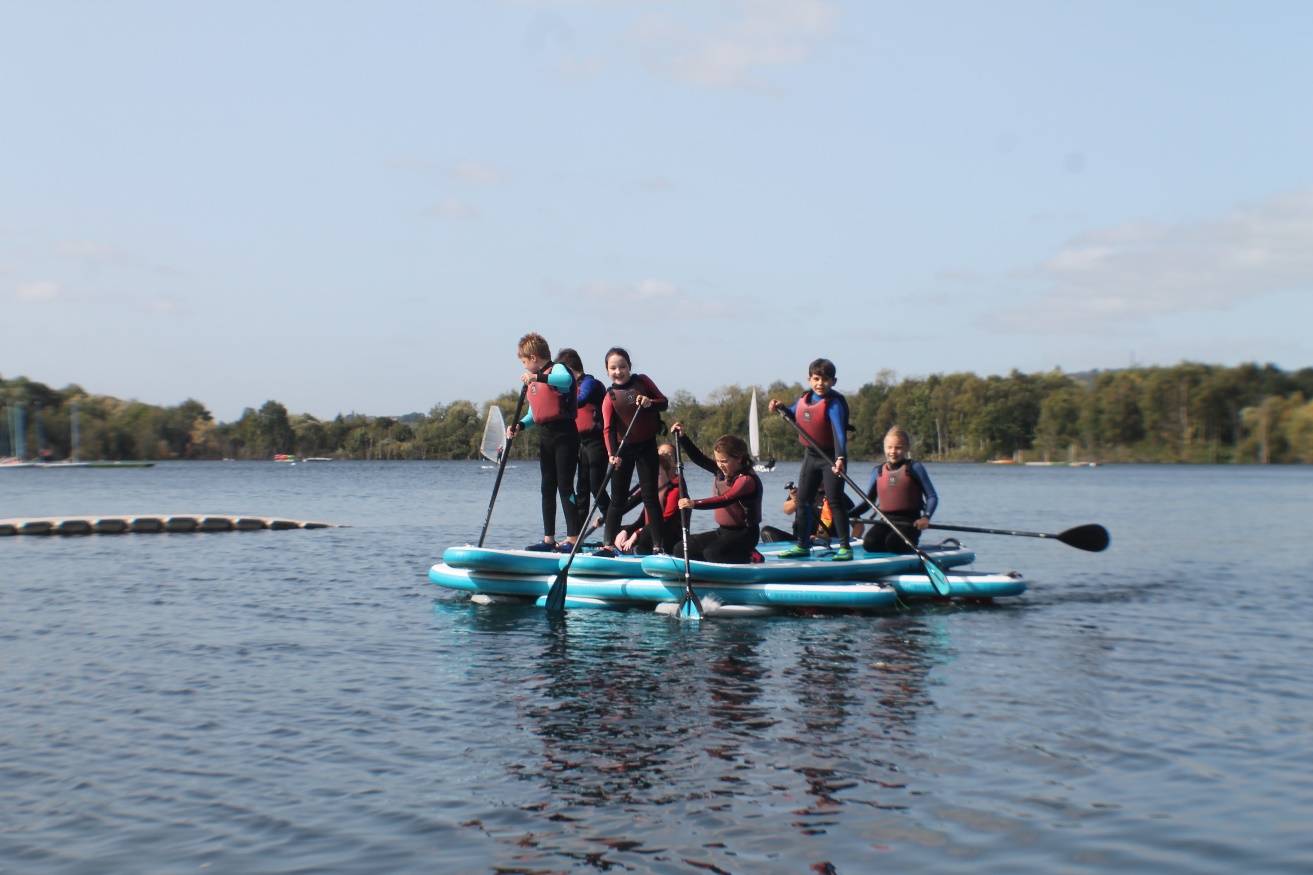 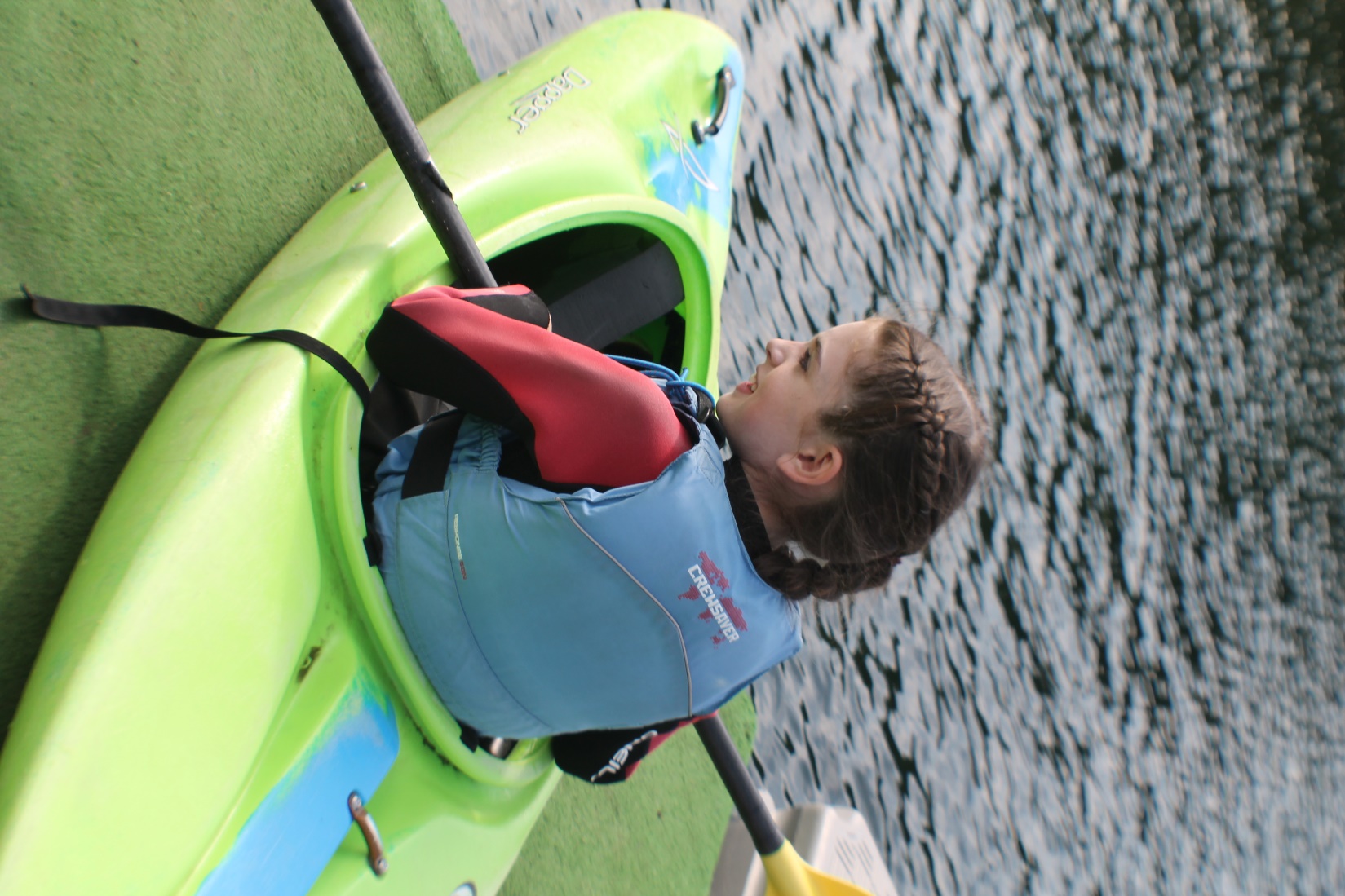 Aqua Sports
Mercers’ Lake
June 2024
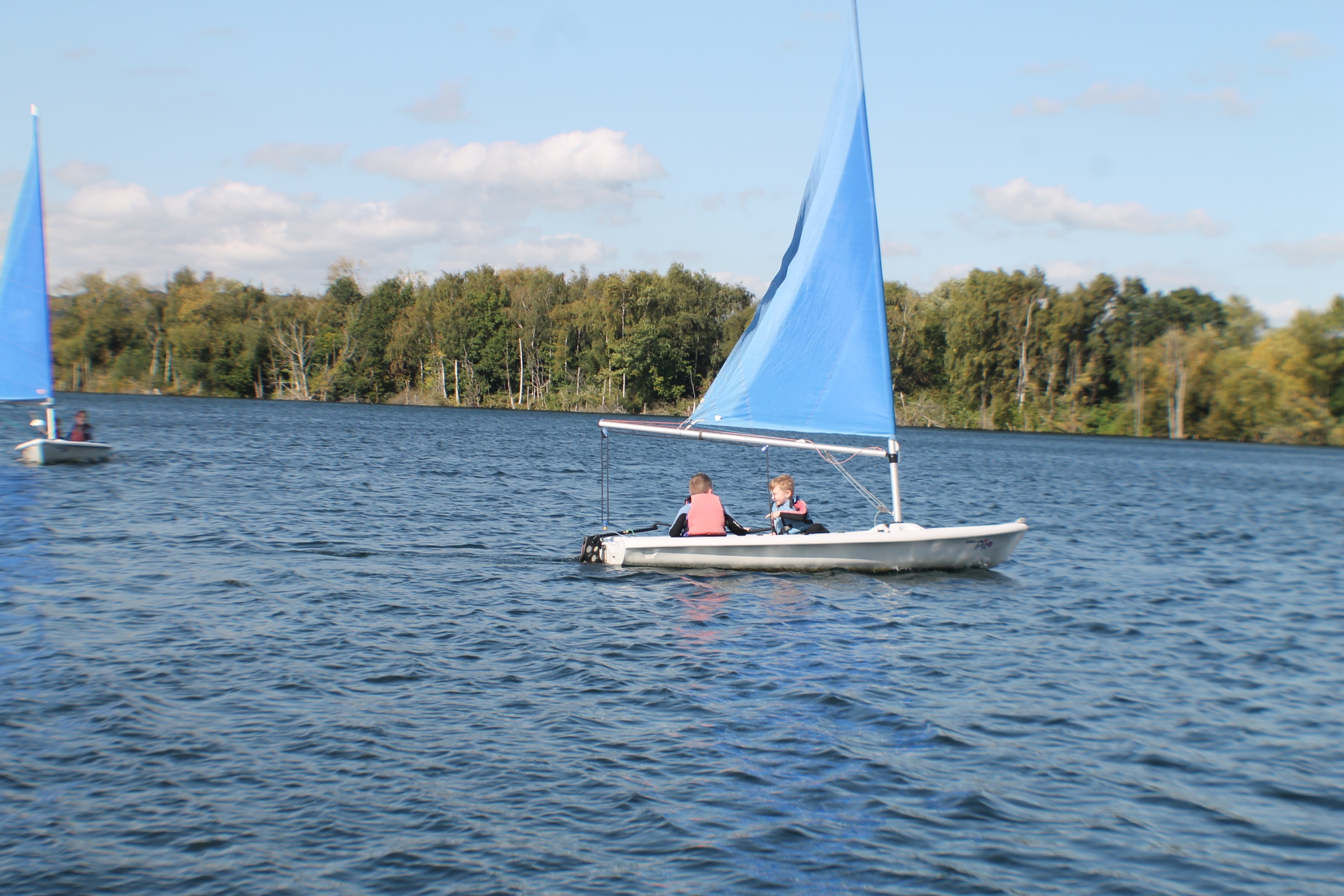 Any Questions?
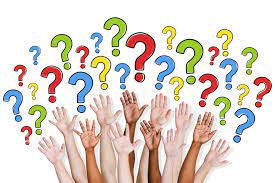